圖解基礎詞彙  10  化妝品
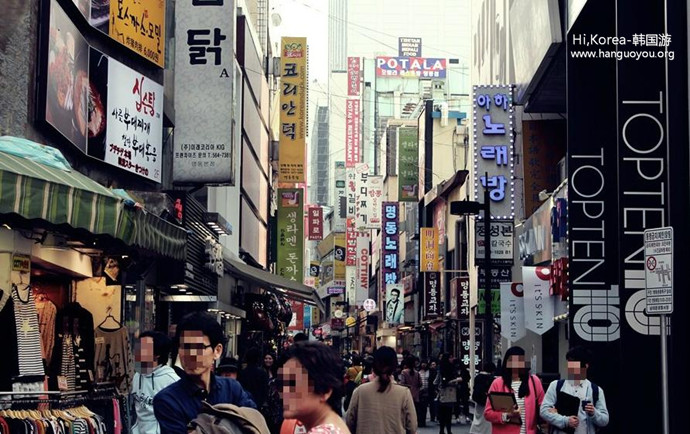 本教材內容僅供會員個人學習用，擅自重製、改作、編輯、共同使用、轉借出租、公開放映等，皆須經著作所有人同意，違反者除民事賠償外，也須負刑事責任。
圖解基礎詞彙  10  化妝品
모이스쳐 크림 保濕凝露
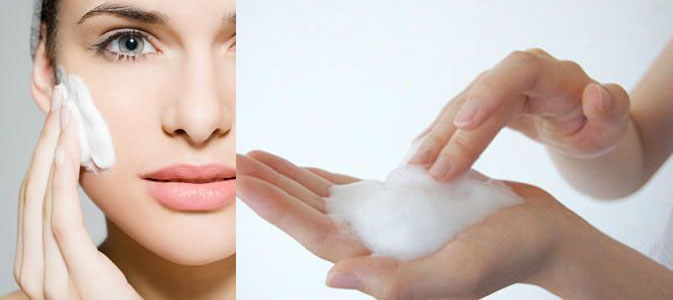 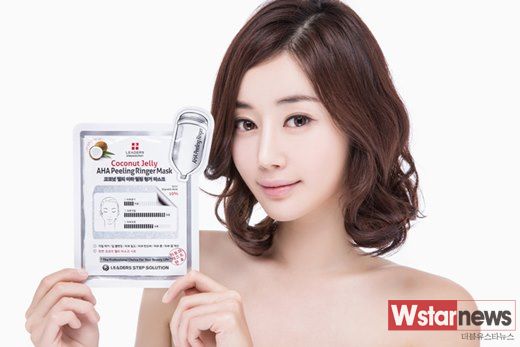 크린징 로션 潔面霜/奶
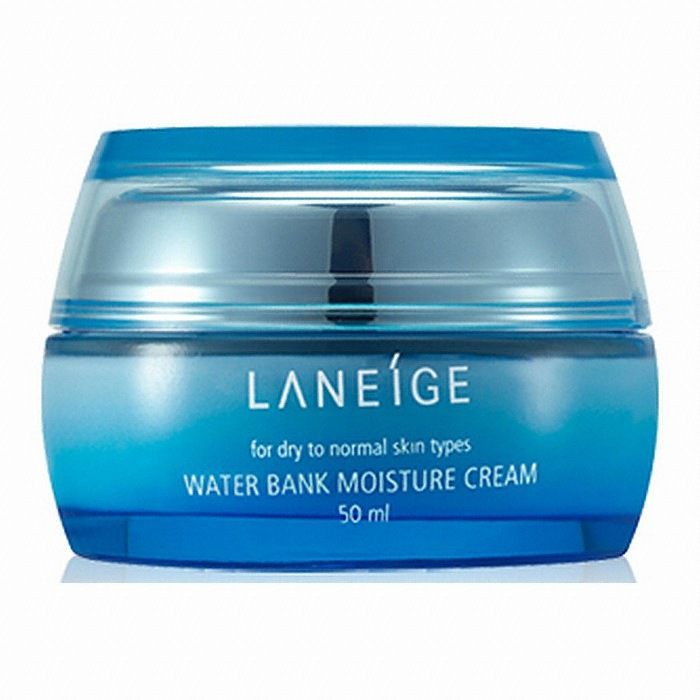 마스크 팩 
面膜
圖解基礎詞彙  10  化妝品
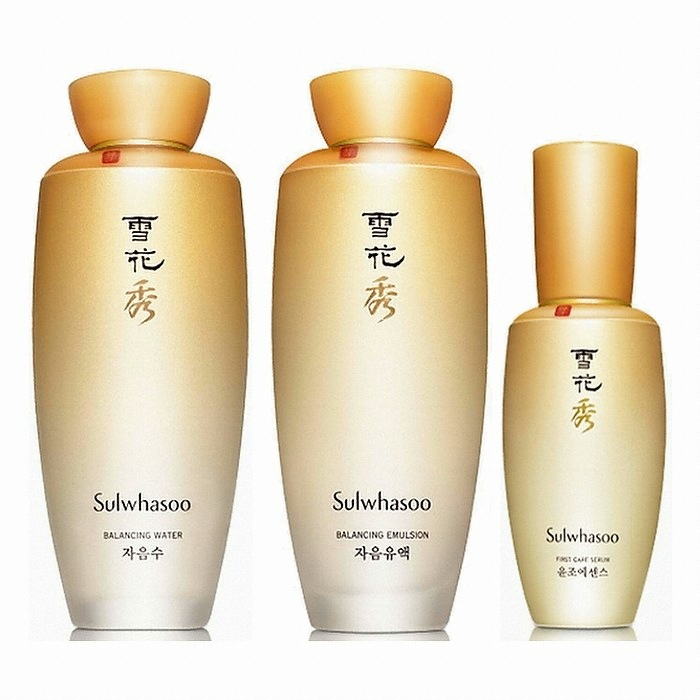 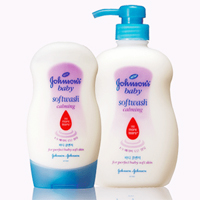 썬크림 防曬霜
바디 크린져 沐浴露
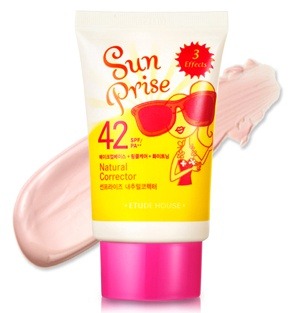 스킨 로션 爽膚水 乳液
圖解基礎詞彙  10  化妝品
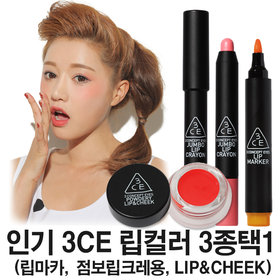 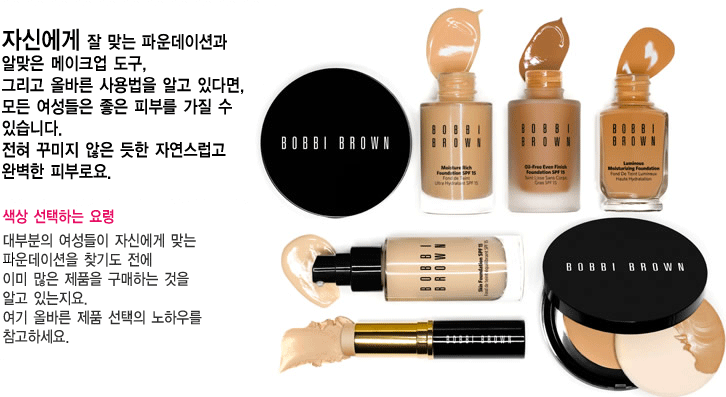 립스틱 
   口紅
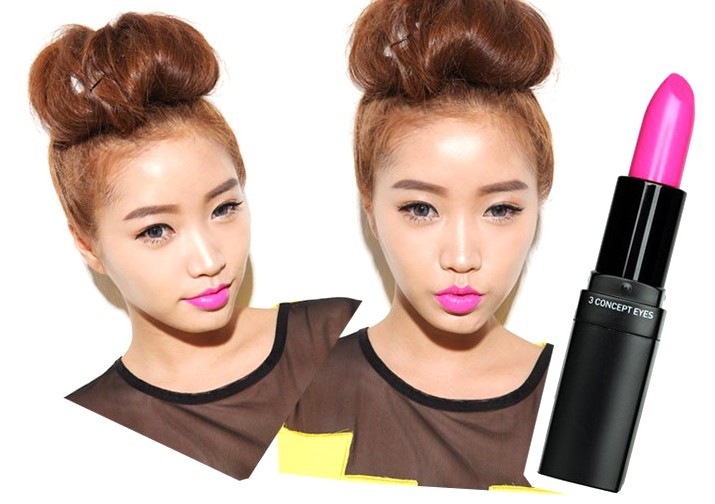 립라이너 唇線筆
파운데이션 
粉底液
圖解基礎詞彙  10  化妝品
아이   
  라이너   
  眼線筆
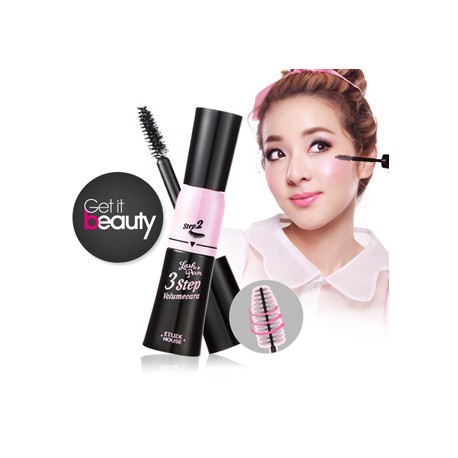 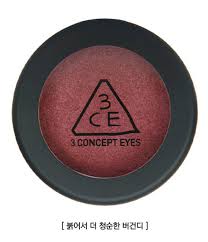 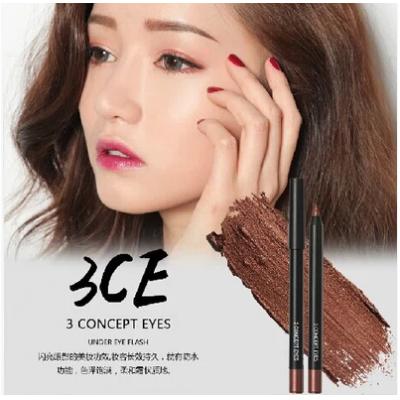 아이 셰도우 眼影
마스카라 睫毛膏
圖解基礎詞彙  10  化妝品
크림 파운데이션    
     濕粉餅
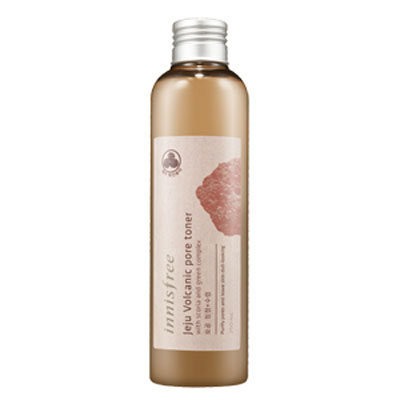 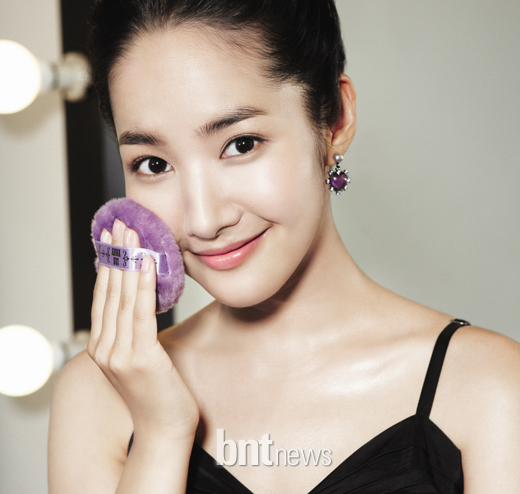 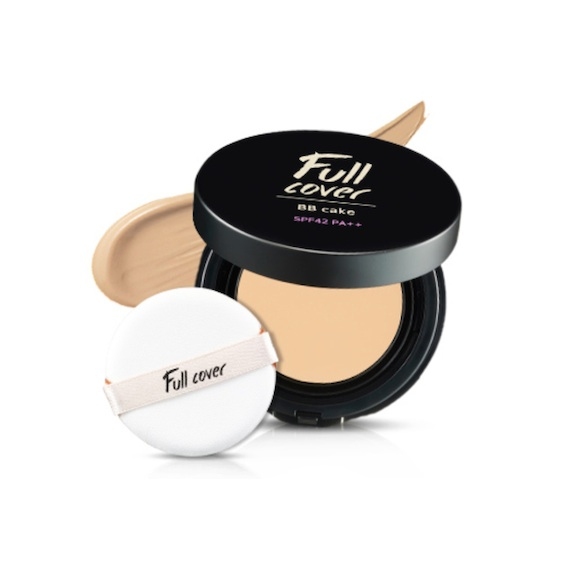 화장수 化妝水
파우더 粉餅
圖解基礎詞彙  10  化妝品
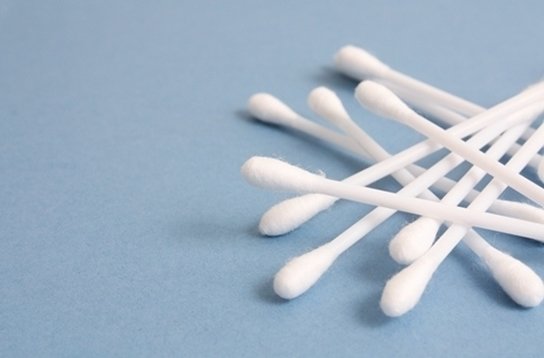 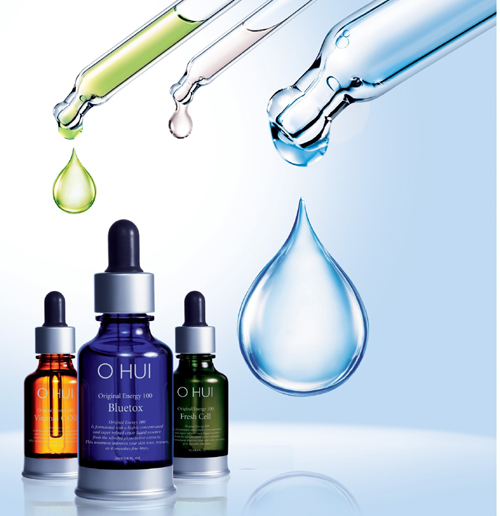 아세톤 洗甲水
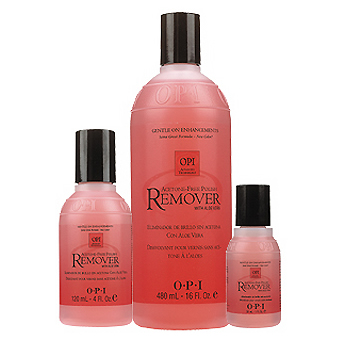 면봉 棉花棒
에센스 精華素
圖解基礎詞彙  10  化妝品
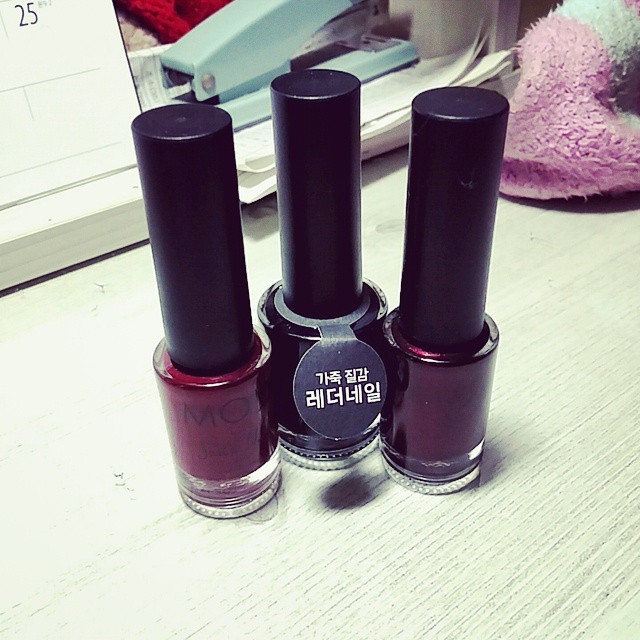 크림 護膚乳
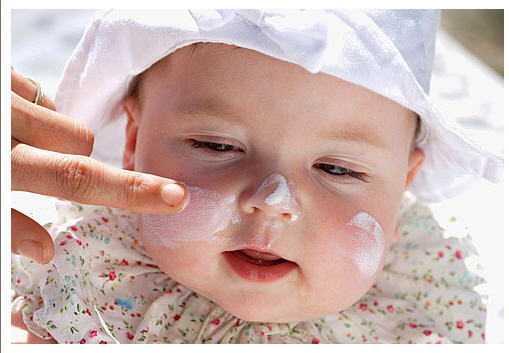 매니큐어 指甲油